Effect of Different Nose Profiles on Subsonic Pressure Coefficients
Ryan FelkelDepartment of Mechanical and Aerospace EngineeringCalifornia State University, Long Beach
AIAA Student Research Conference Region VI
San Diego, CA 
March 24 – 26, 2011
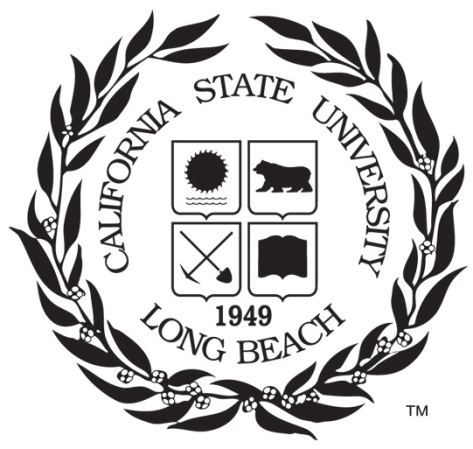 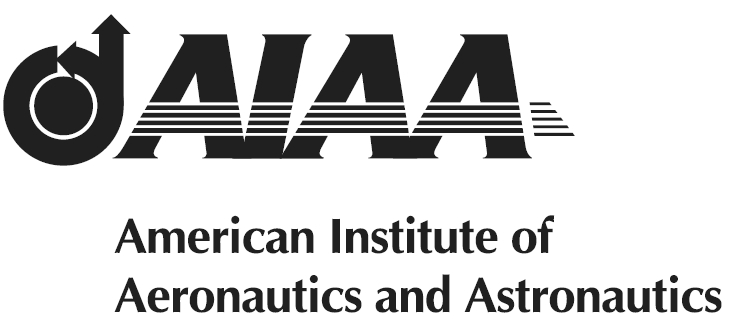 1
Outline
Problem Description
Pressure Gradients
Munk Airship Theory
Critical Pressure Coefficient
Karman-Tsien Compressibility Correction
Minimum Pressure Coefficient
Critical Mach Number
Summary
2
Problem Description
Sounding rockets at high angle of attack shed a vortex pair from the forebody boundary layer
Especially when roll rate = pitch natural frequency … called roll resonance, a high angle of attack flight condition
Vortex pair induces a rolling moment
Vortex-induced roll moment overrides both roll damping and driving (due to fin cant) torques
Result is prolonged resonance, very high angles of attack, excessive drag and sometimes structural failure
3
Problem Description, cont.
Boundary separation usually associated with an adverse pressure gradient ~ pressure increasing downstream
Familiar examples
Stalled wing
Behind a shock wave
Leeward side of a bluff body
Low Pressure
High Pressure
4
Pressure Gradient Components
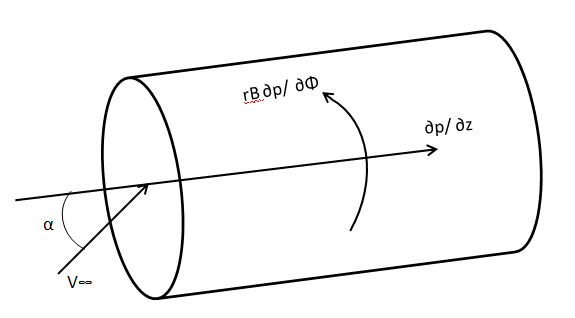 Circumferential Pressure Gradient (rB ∂p/∂Φ)
 Flow around the body
 Induced by angle of attack (α)
 Unavoidable situation
 Longitudinal Pressure Gradient (∂p/∂z)
 Flow along the axial frame of reference
 Mitigation possible
5
Nose Profiles
Three nose shapes were analyzed: Cone, Ogive, and Optimum
 Fineness ratio of 6 (L = 36”, D = 6”)
6
Munk Airship Theory
Process used to calculate pressure along an elongated airship with circular cross section 
 Points along the body station can be treated as three-dimensional source flows
 Vector R is a position vector from a point along the body station axis to an off axis point
 R moves along the surface of the nose to estimate the incompressible pressure coefficient acting on zi, which is the sum of all pressure coefficients with different R vectors
 Different “zi”s are used to generate a Cp profile
VR
r
R
zi
z
Munk Airship Theory is used to derive an equation for incompressible pressure coefficients based on source flow. (Derivation of equation found in paper.)
7
Munk Airship Theory Results
Fineness ratio of 6 (L = 36”, D = 6”)
8
Critical Pressure Coefficient
Isentropic relation between P∞ and P* (M=1)
 Relation is plugged into the Cp equation with respect to free stream Mach number
 Pressure Coefficient = (P*- P∞)/q
9
Karman-Tsien Compressibility Effects
Optimum nose L= 36”, D= 6” cylindrical afterbody
 Incompressible pressure distribution from Munk Theory
10
Critical Mach Number Determination
Critical Mach number for the nose cone occurs when critical pressure coefficient function and Karman-Tsien function intersect.
Critical Mach Number (M=0.95)
11
Minimum Incompressible Pressure Coefficient
12
Critical Mach Number
13
Summary
Procedure was created to analyze different nose profiles with different fineness ratios
  Mitigation of longitudinal pressure gradients
  Can be used for any continuous nose shape
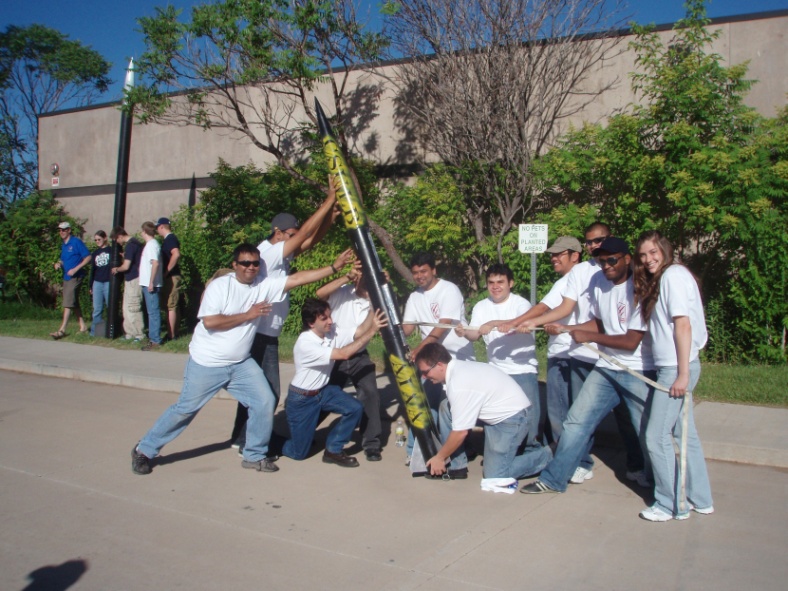 The Experimental Sounding Rocket Association (ESRA) from CSULB will use this analysis for the 2011 Intercollegiate Rocket Engineering Competition (IREC) to design a nose for our bird, Gold Rush III
14
Pressure Coefficient
Pressure coefficient :
P = Pressure
V = Velocity
Use Bernoulli’s Law for pressure:
Local Velocities can be found by solving LaPlace’s equation
 Since Laplace’s equation is linear, can superpose solutions
 Axial flow and cross flow solutions obtained separately and then combined
 Evaluate velocity components on a body surface
 Assume no boundary layer separation (e.g., α << 1)
 Axial flow solution
 Free stream velocity =
 Tangency condition implies Vr =
 Use Munk Theory for Vz
 Circumferential symmetry implies Vθ = 0
15
Pressure Coefficient, Cont’d
Cross flow solution
Free stream velocity =
For a slender body, Vz = 0
Tangency condition implies Vr = 0
Circumferential velocity from doublet solution:
Full pressure coefficient on surface of a slender body (drB/dz << 1)
This leads to plots shown at the bottom of chart #3
16